Trường Tiểu học Nguyễn Văn Cừ
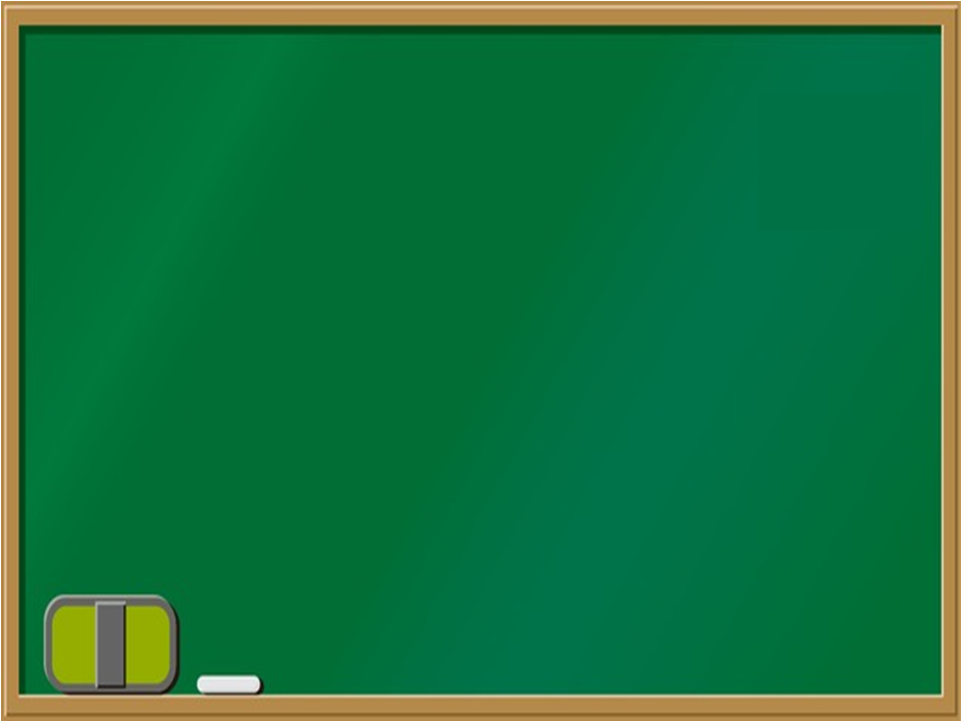 CHÀO MỪNG QUÝ THẦY CÔ
VỀ DỰ GIỜ THĂM LỚP
Giáo viên   : Nguyễn Thị Ngọc Thảo
Môn			: Công nghệ
Lớp			: 3E
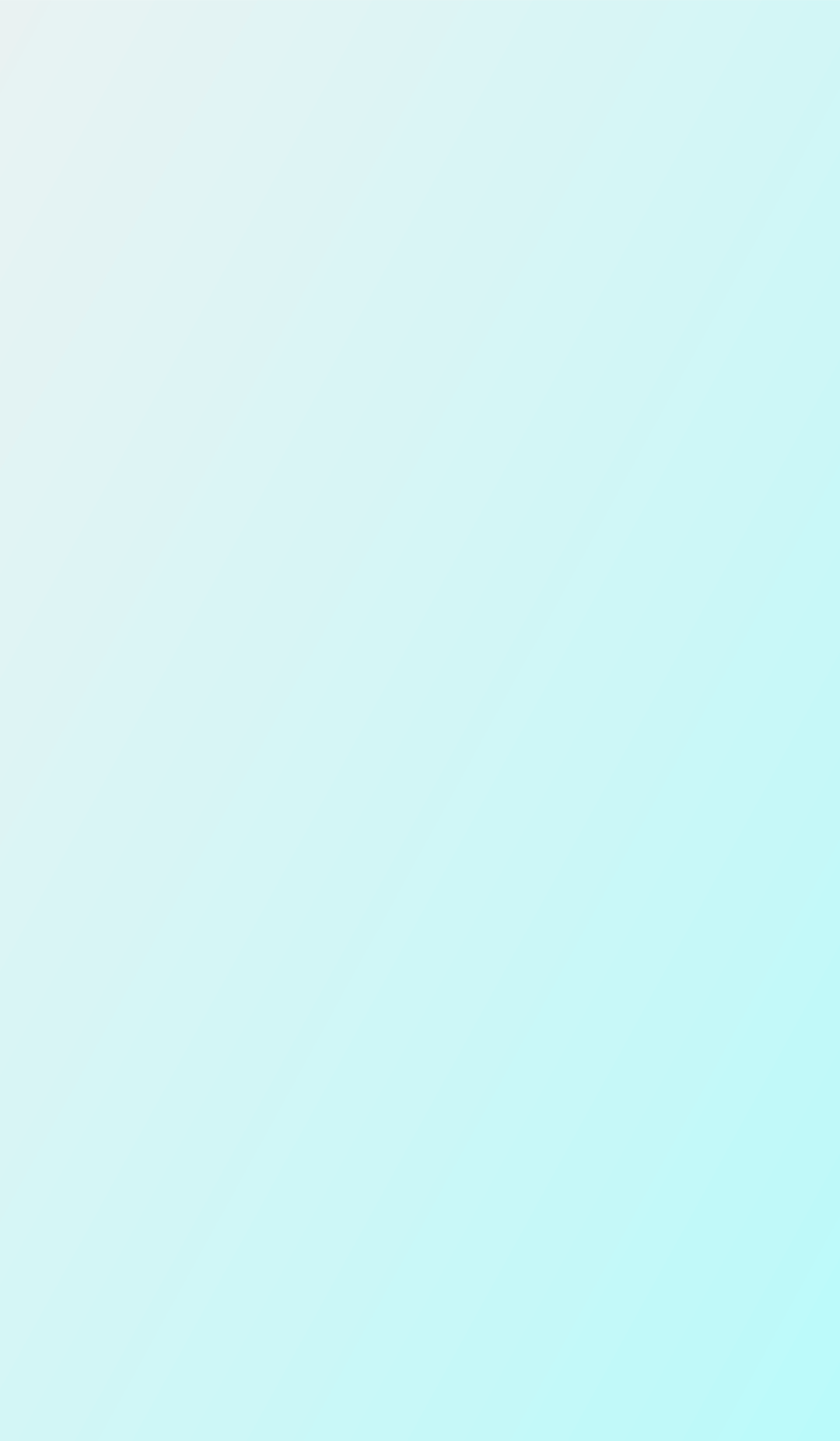 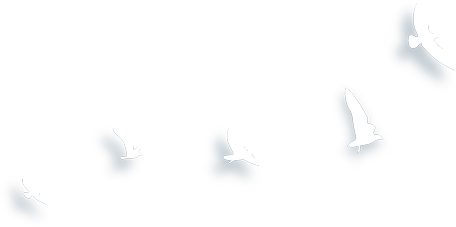 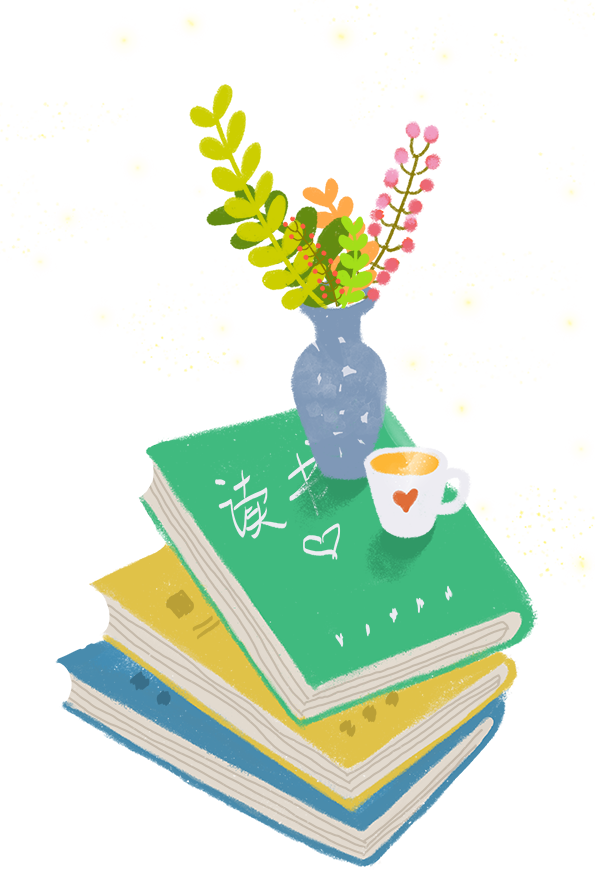 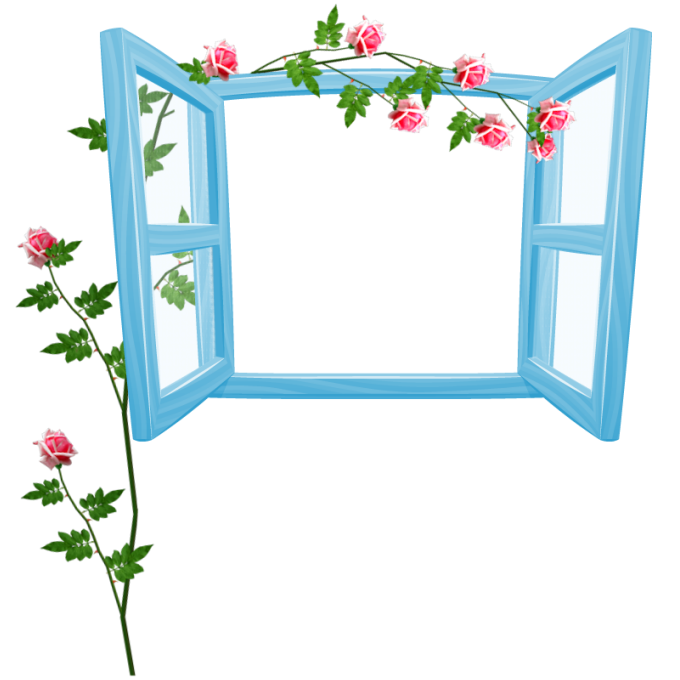 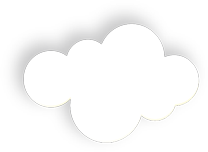 KHỞI ĐỘNG
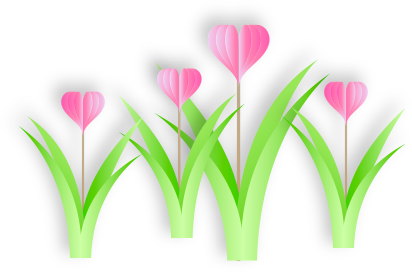 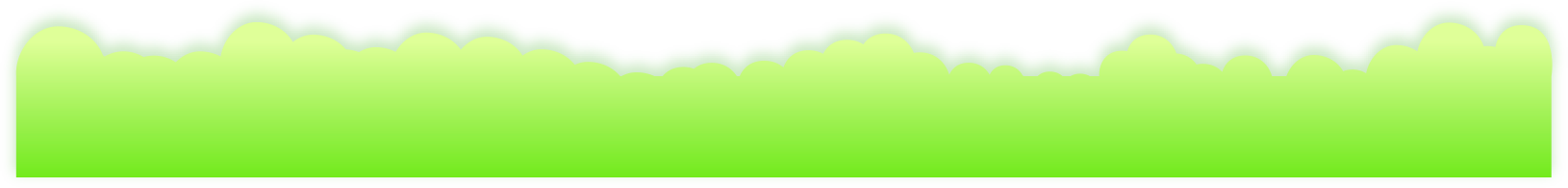 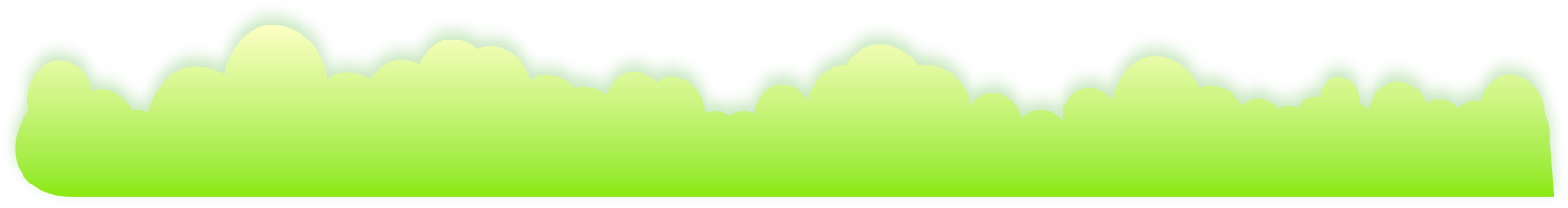 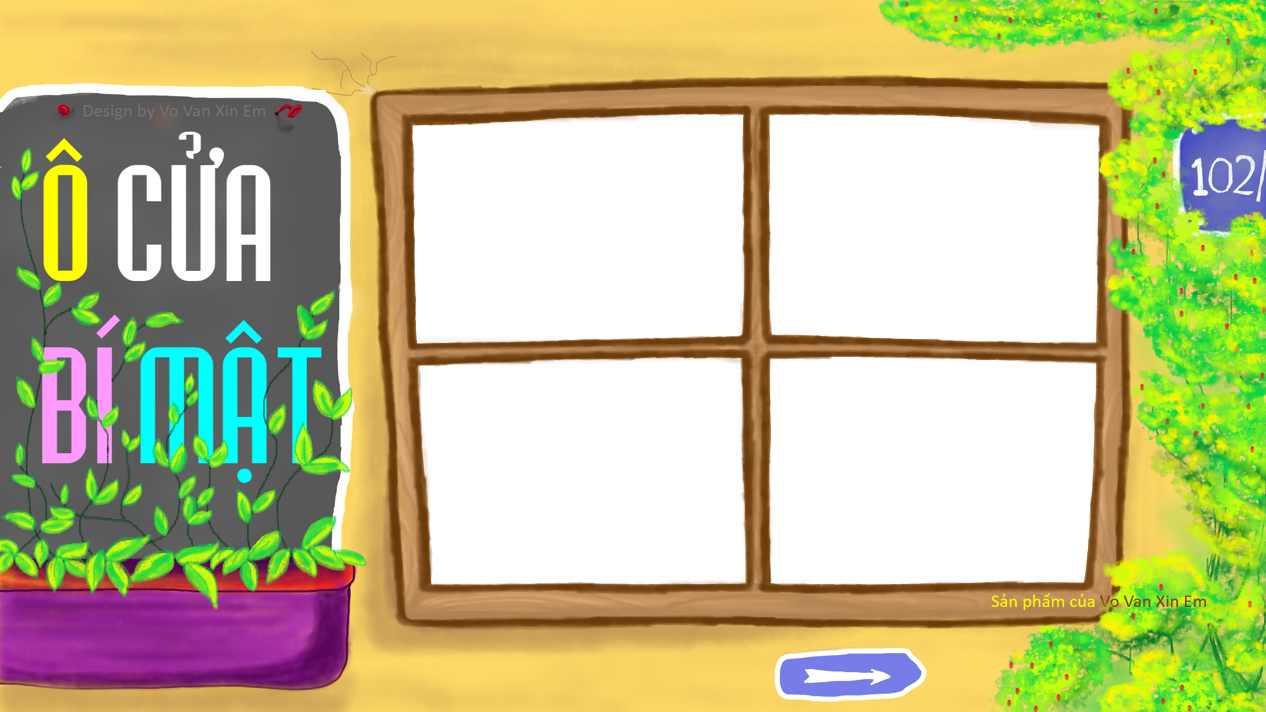 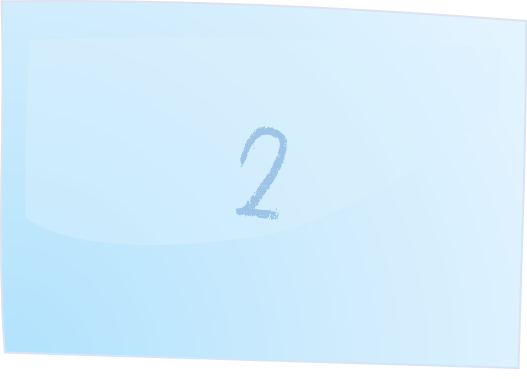 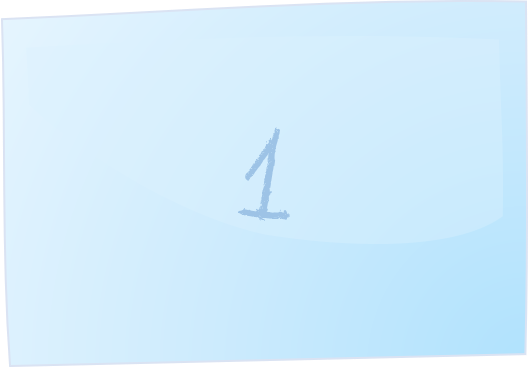 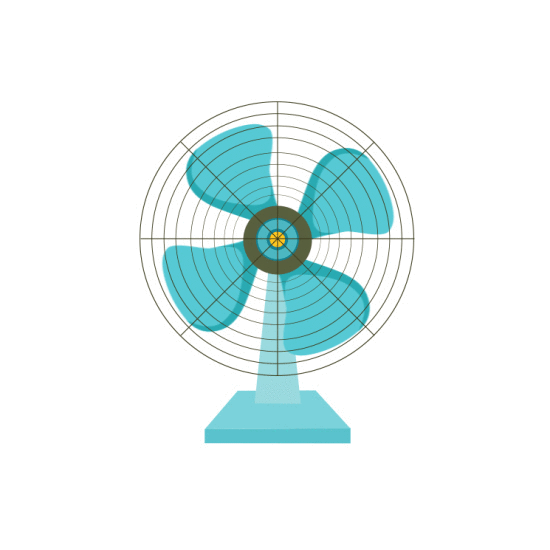 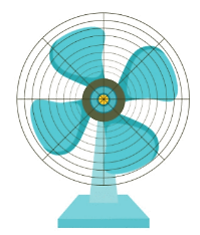 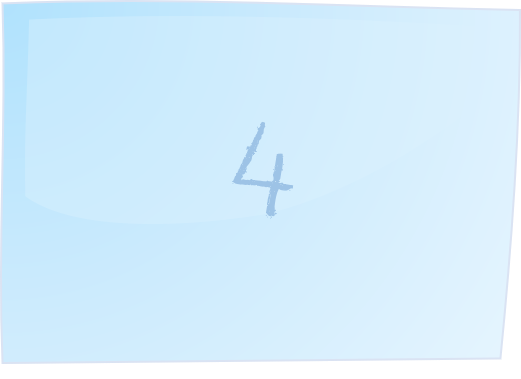 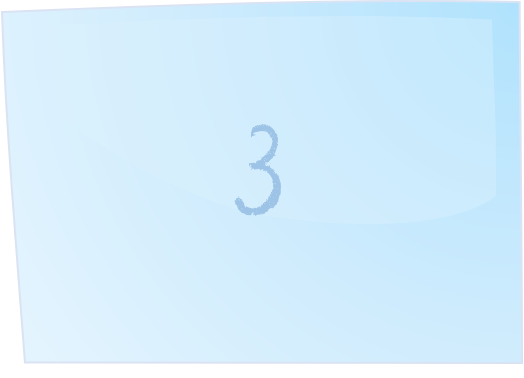 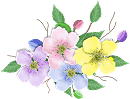 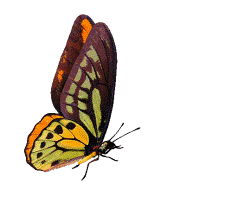 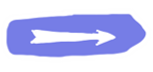 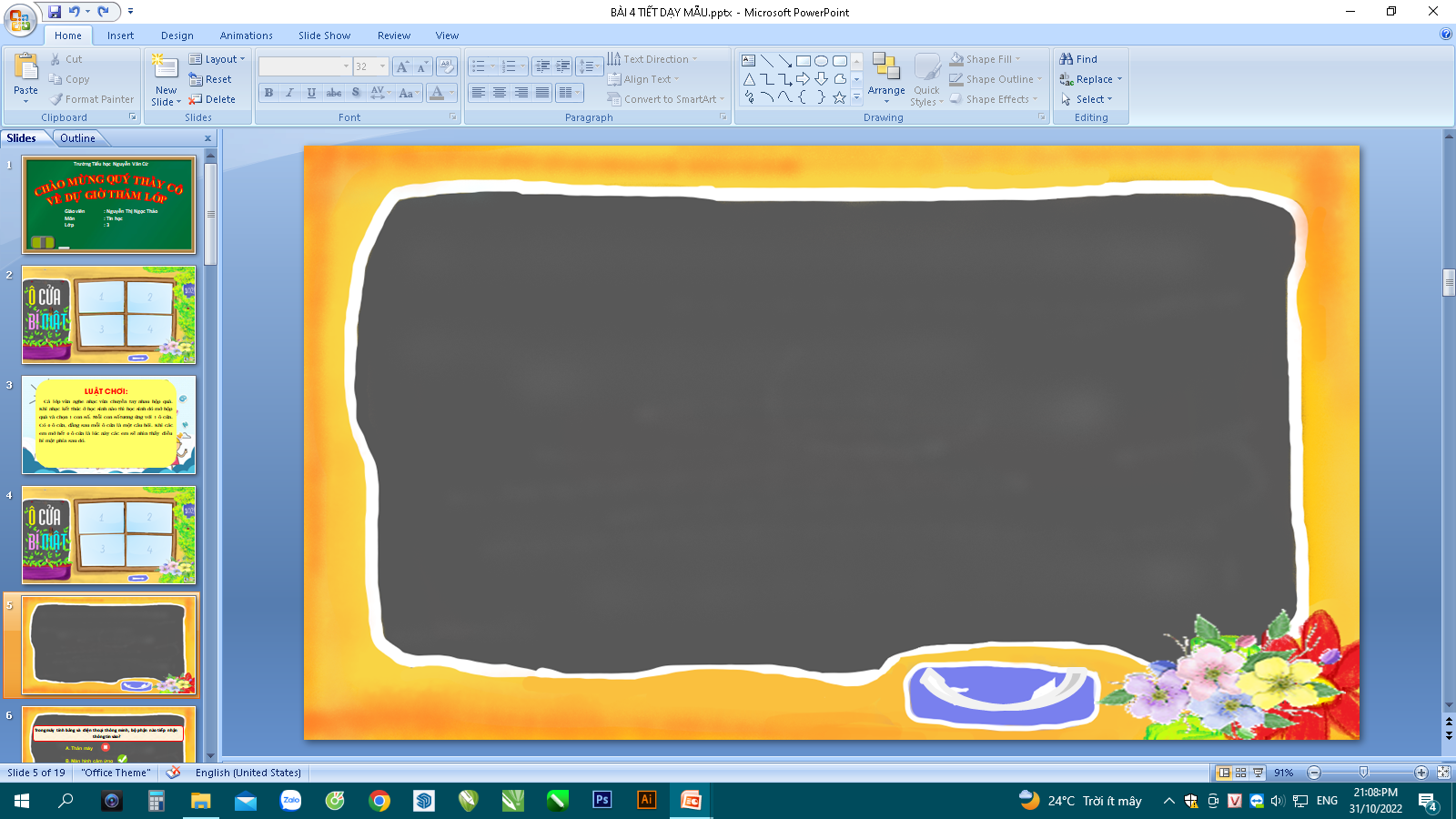 Theo em, quạt điện có tác dụng gì?
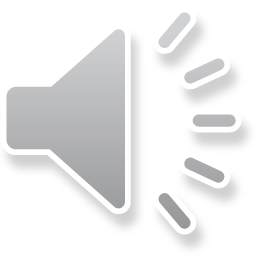 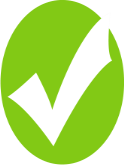 A. Tạo ra gió giúp làm mát.
B. Giúp làm giảm tiếng ồn.
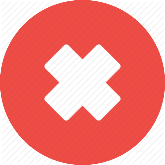 C. Dùng để trang trí.
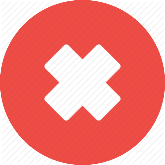 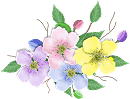 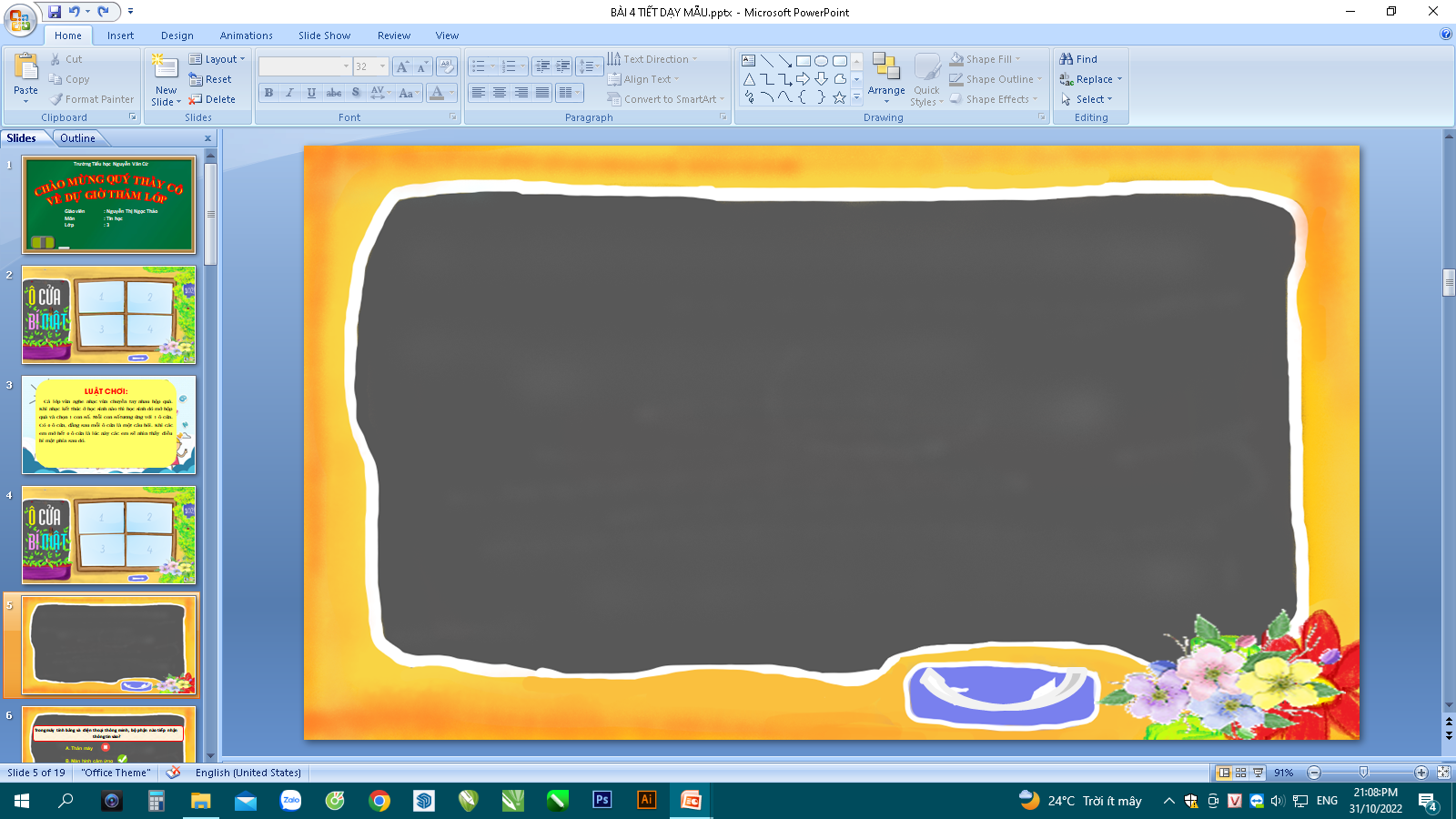 Theo em, bộ phận lồng quạt có tác dụng làm gì?
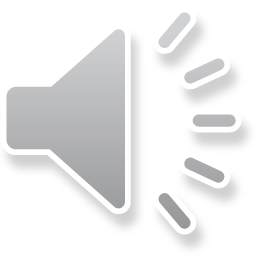 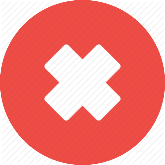 A. Chứa động cơ của quạt.
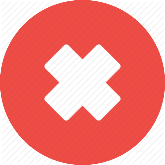 B. Tạo ra gió.
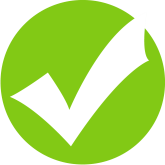 C. Bảo vệ cánh quạt và an toàn cho người sử dụng.
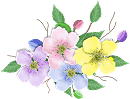 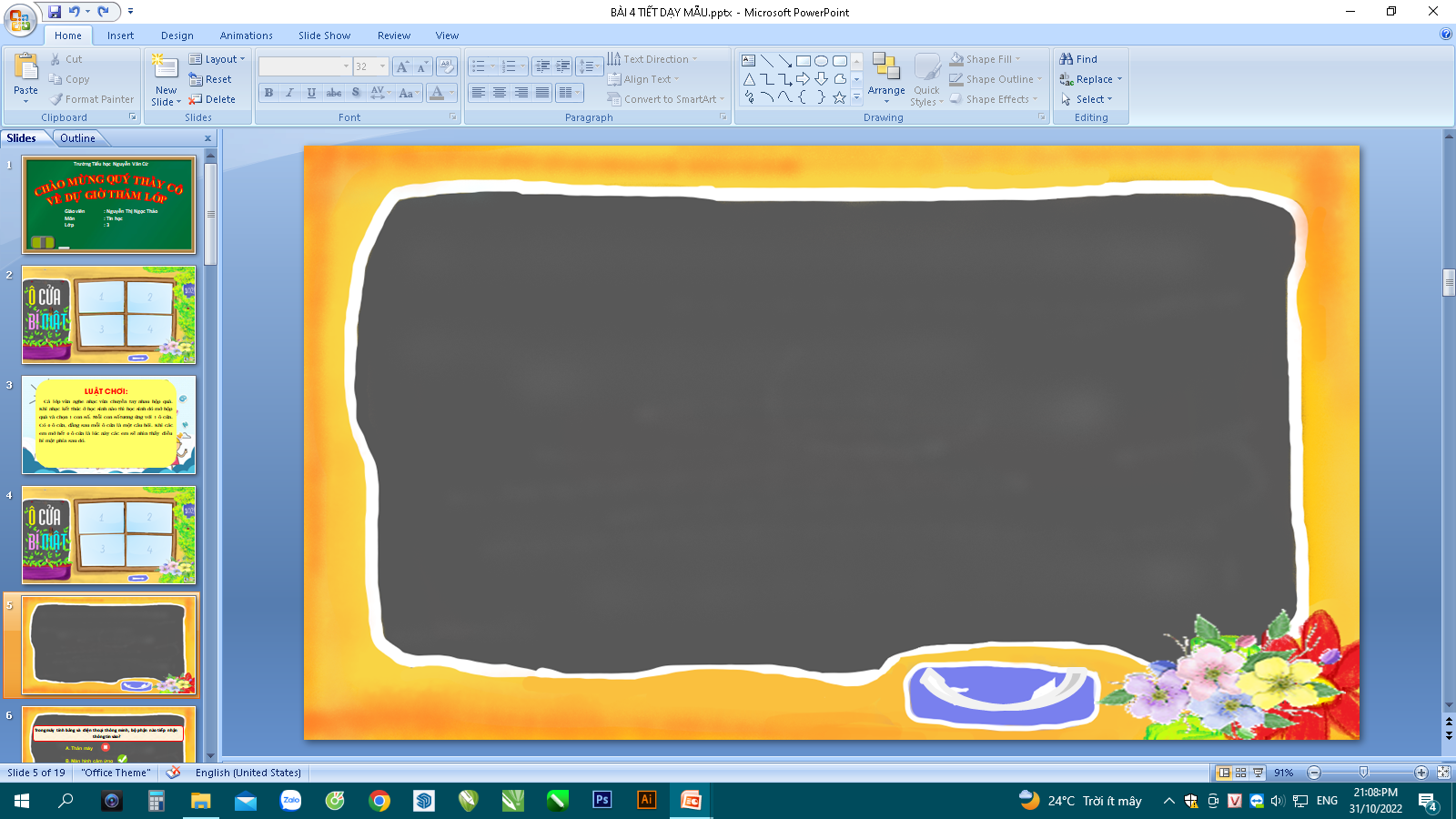 Bộ phận nào của quạt điện có tác dụng tạo ra gió?
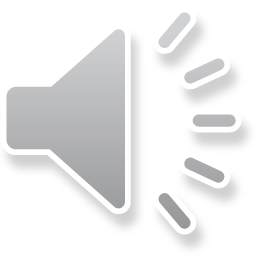 A. Các nút điều khiển.
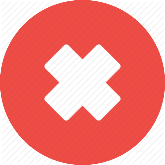 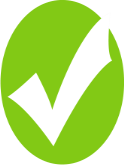 B. Cánh quạt.
C. Tuốc năng.
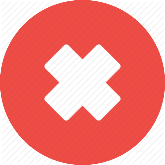 D. Hộp động cơ quạt.
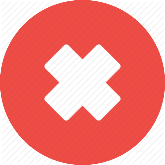 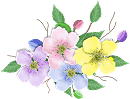 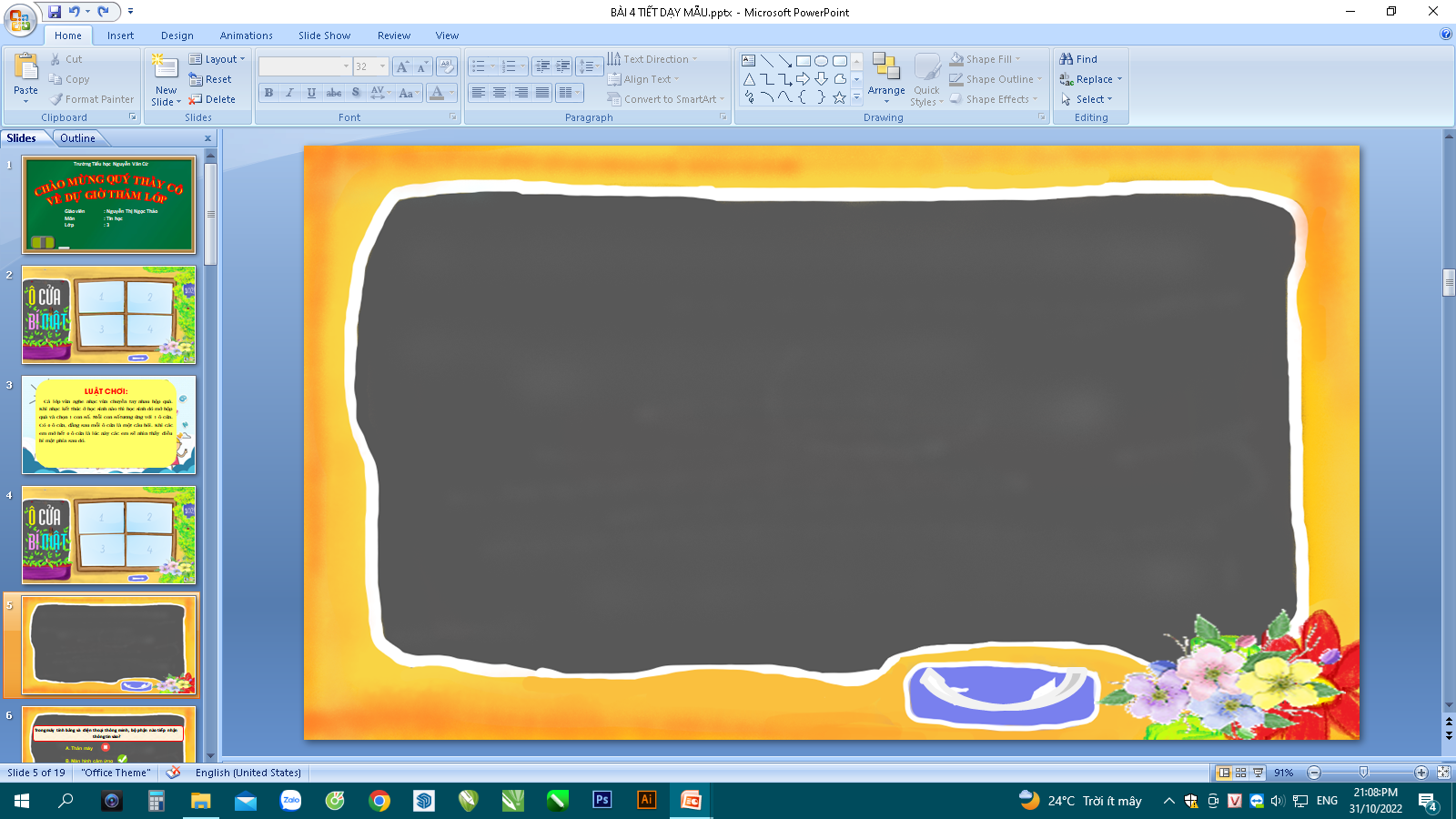 Theo em, bộ phận nào của quạt điện có tác dụng bật, tắt và điều chỉnh tốc độ quay của cánh quạt?
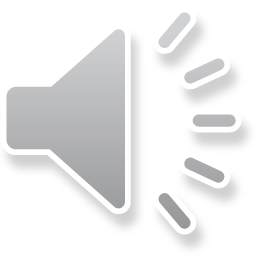 A. Tuốt năng.
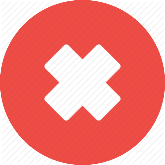 B. Cánh quạt.
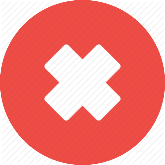 C. Dây nguồn.
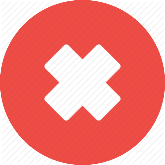 D. Các nút điều khiển.
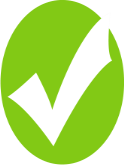 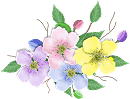 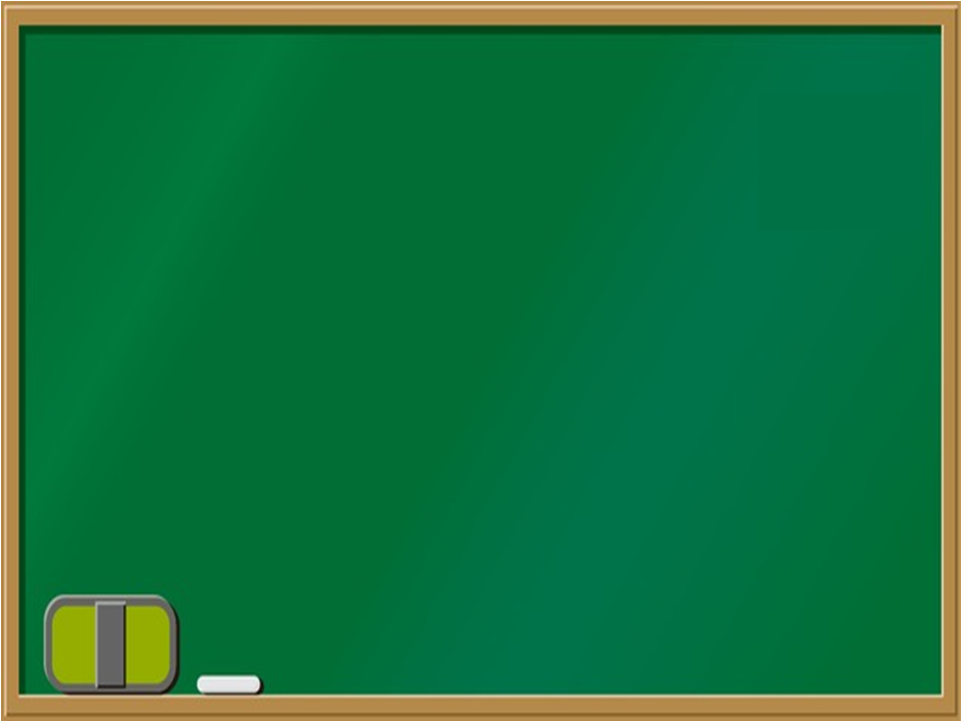 Thứ hai ngày 14 tháng 10 năm 2024
Công nghệ
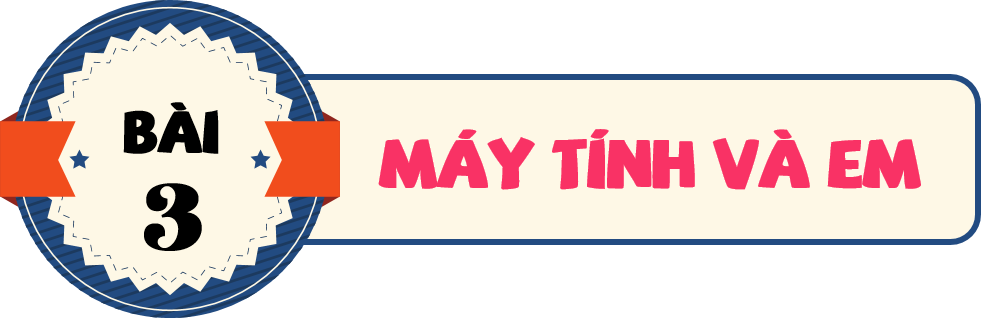 Sử dụng quạt điện (tiết 2)
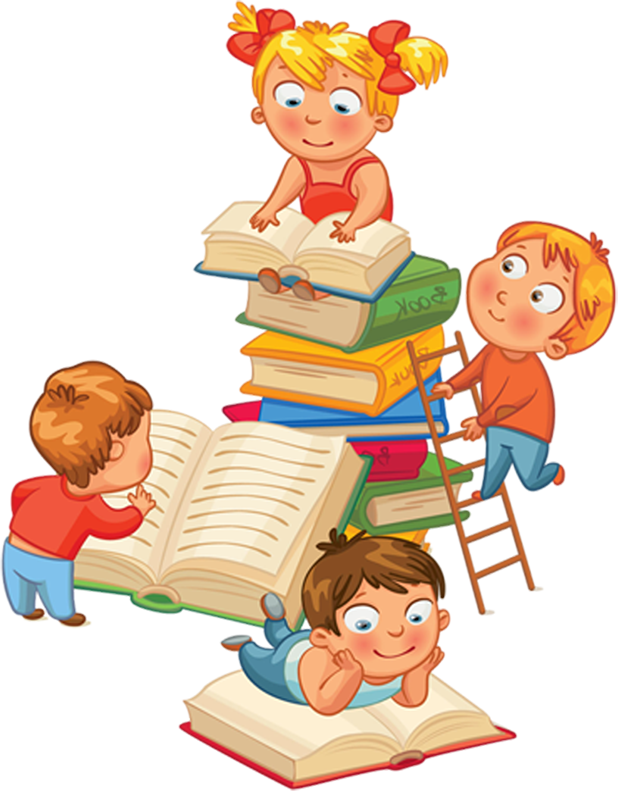 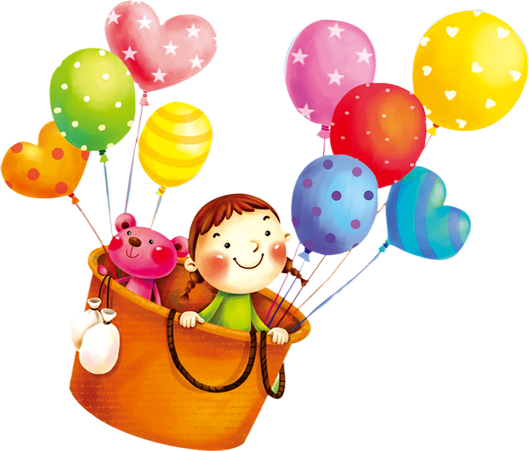 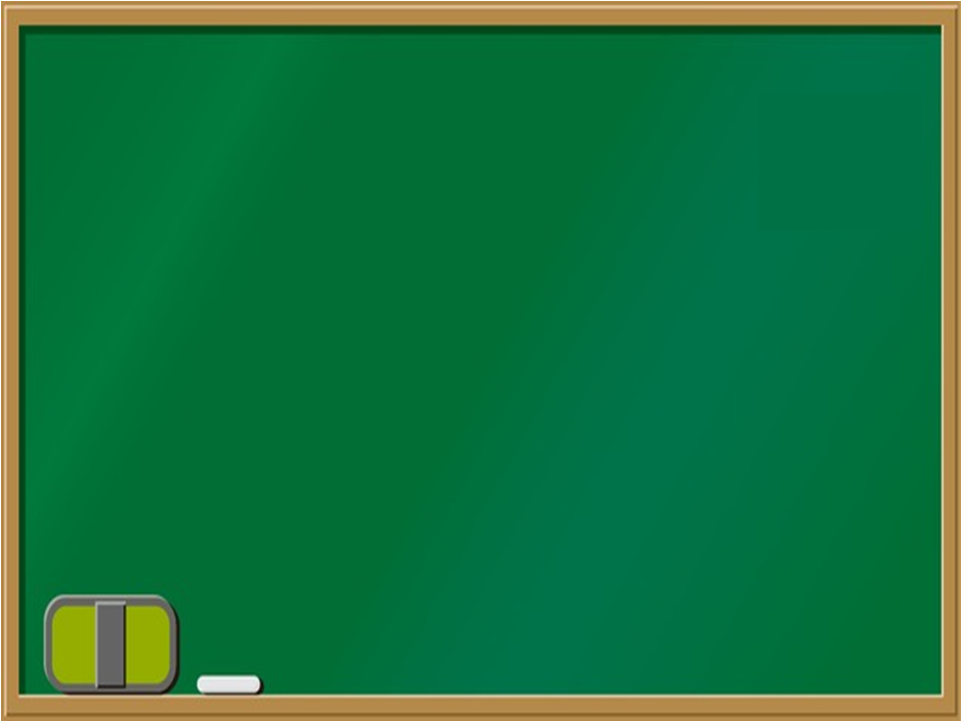 1. Sử dụng quạt điện đúng cách.
Em hãy sắp xếp các bước trong Hình 4 theo thứ tự hợp lí khi sử dụng quạt điện
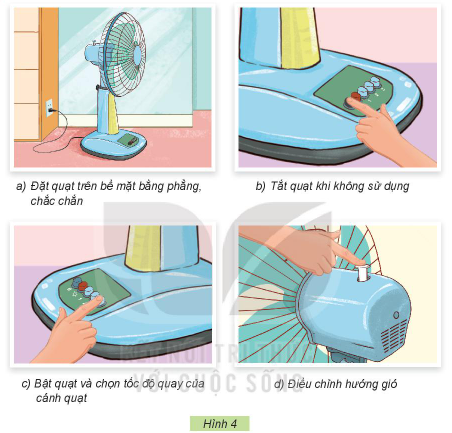 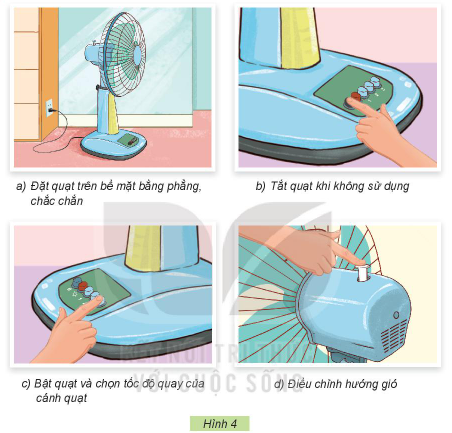 b) Tắt quạt khi không sử dụng
Đặt quạt trên bề mặt bằng phẳng, chắc chắn
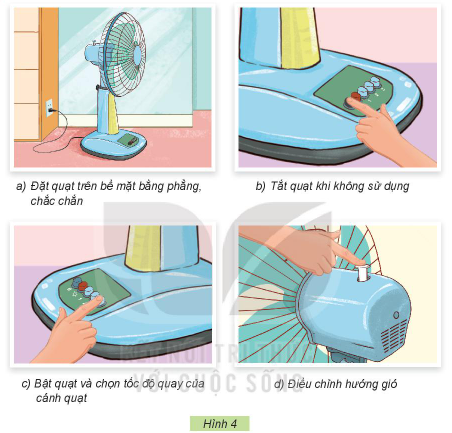 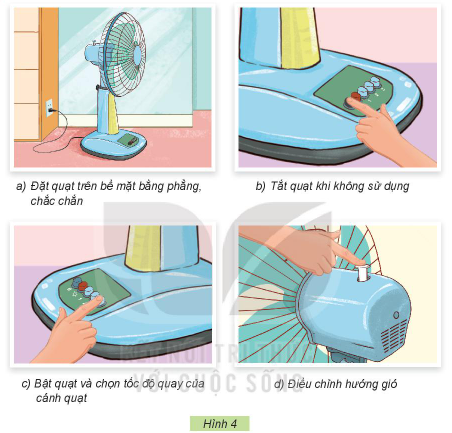 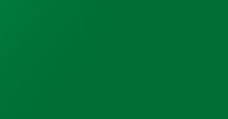 d) Điều chỉnh hướng gió
c) Bật quạt và chọn tốc độ quay của cánh quạt
Hình 4
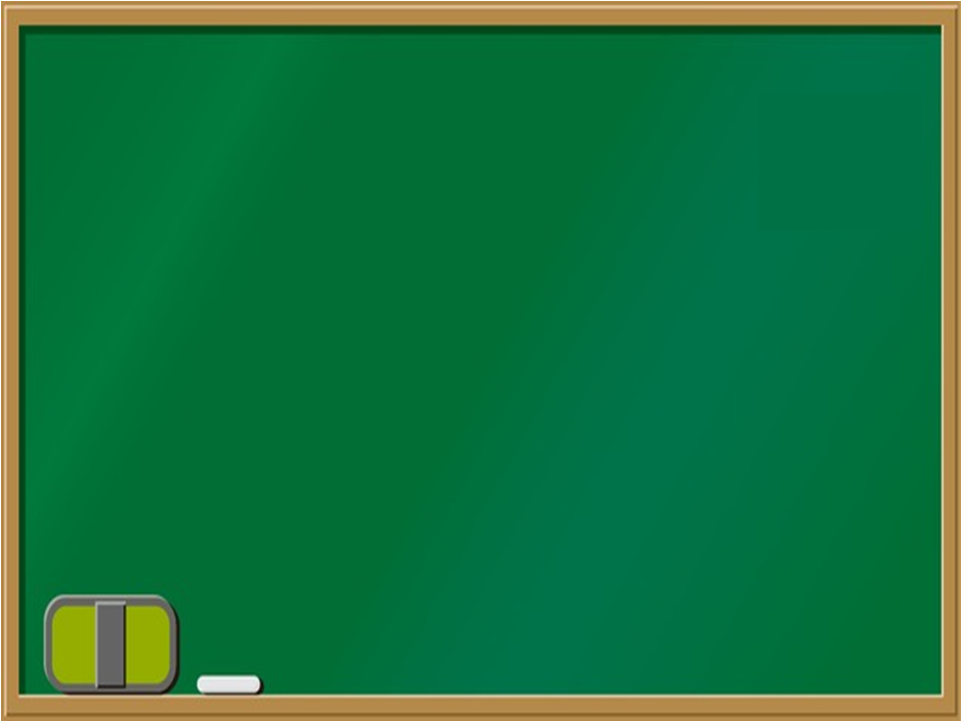 1. Sử dụng quạt điện đúng cách.
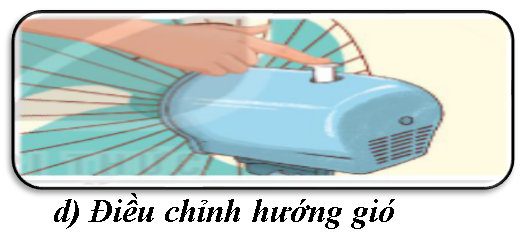 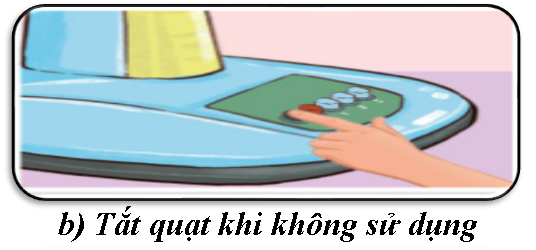 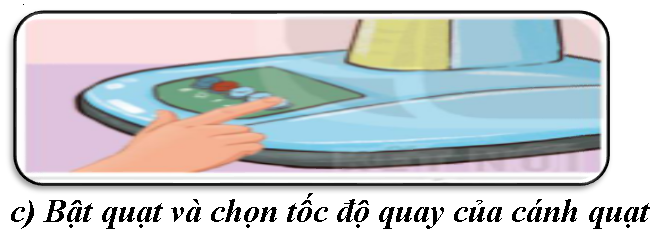 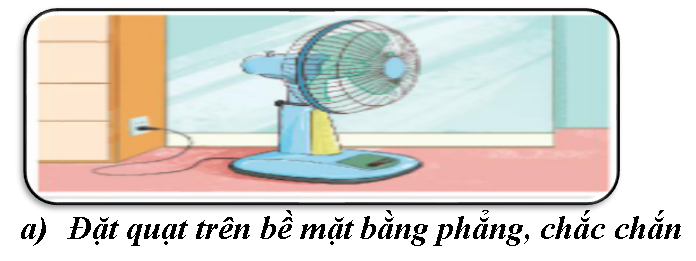 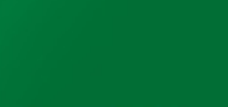 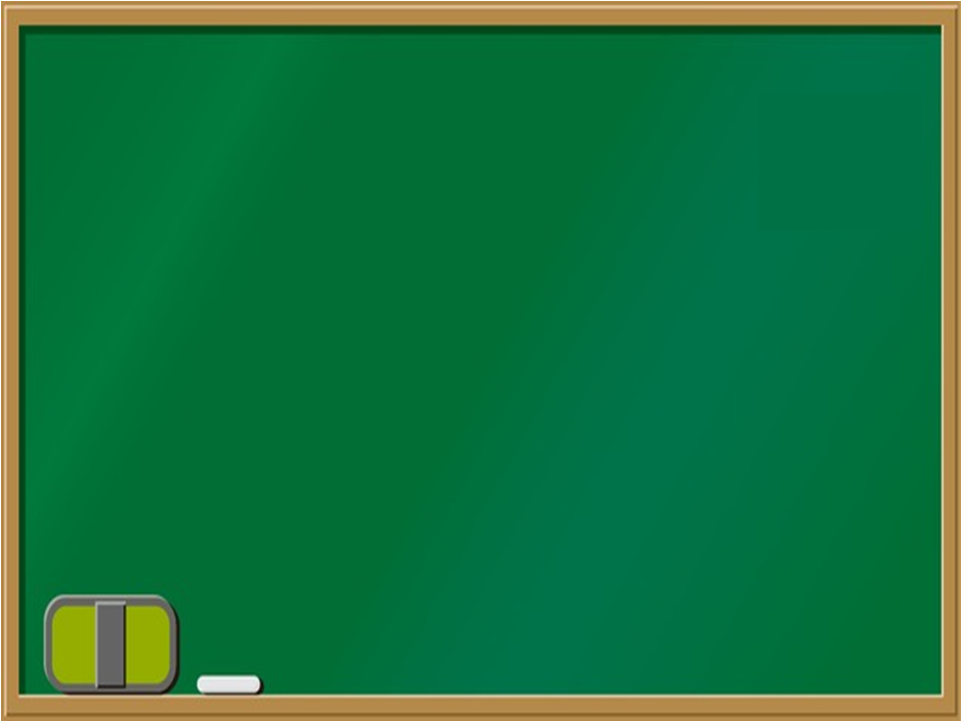 1. Sử dụng quạt điện đúng cách.
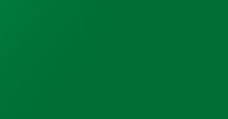 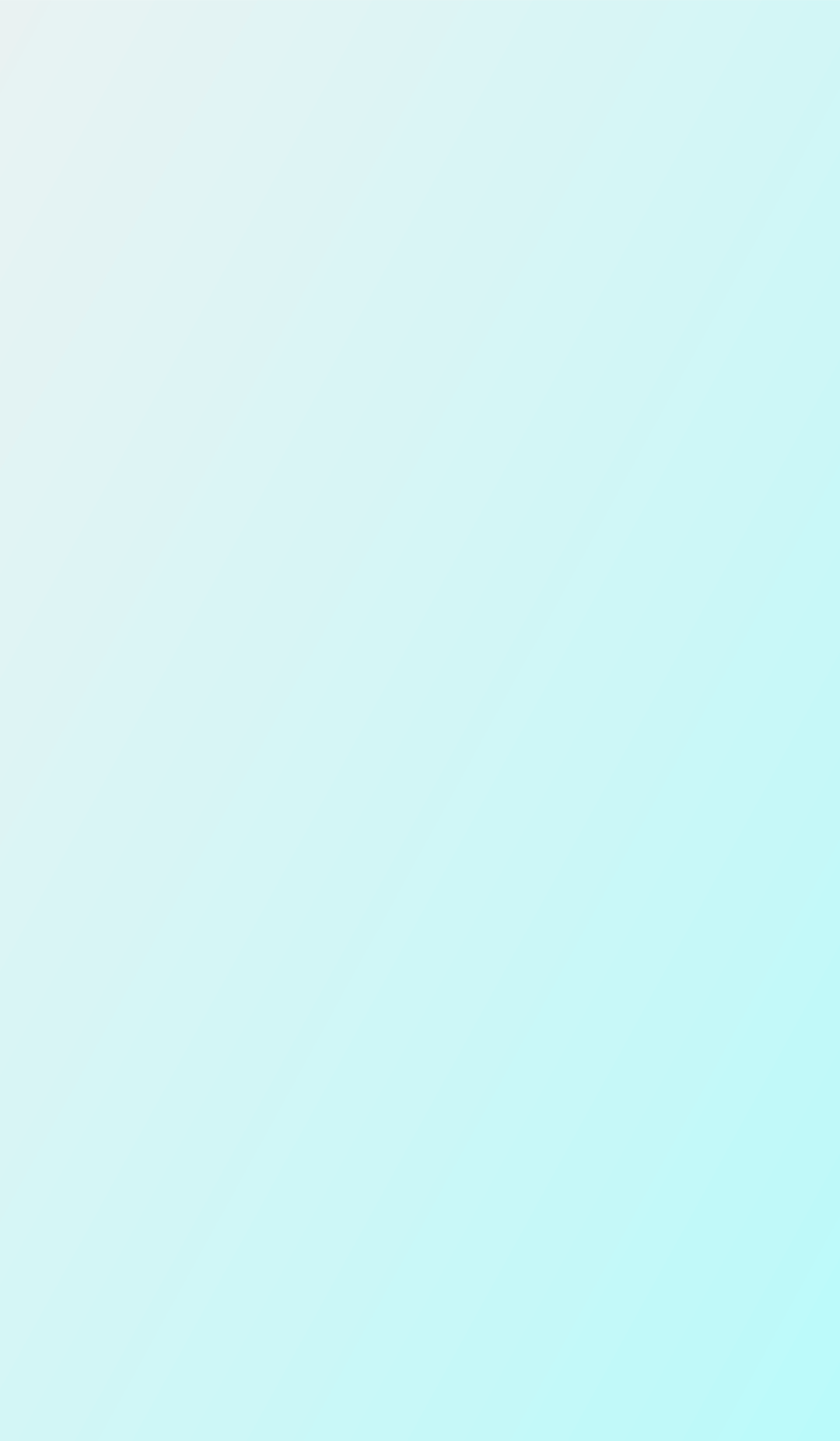 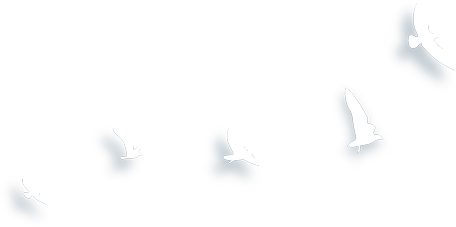 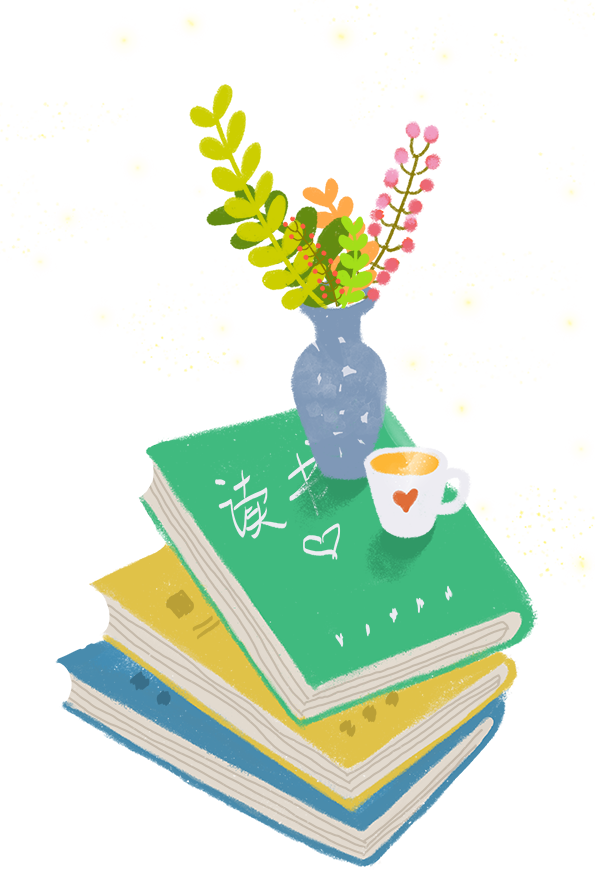 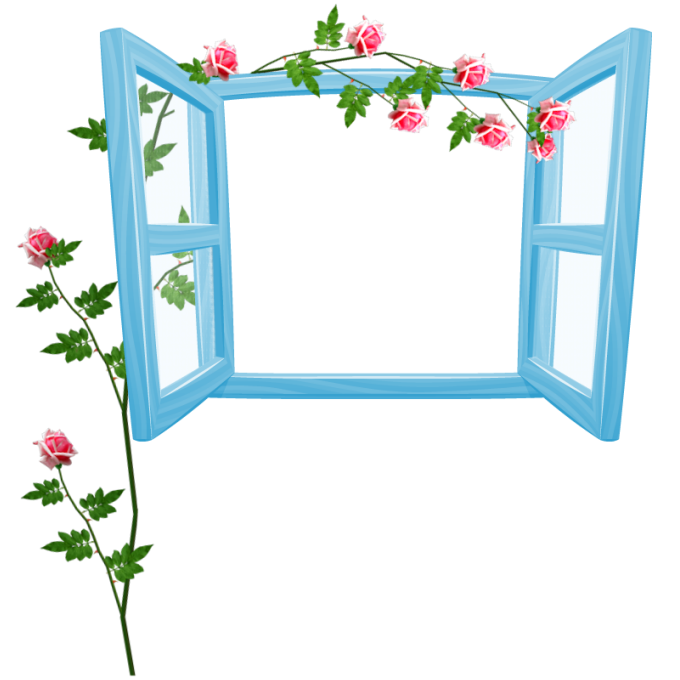 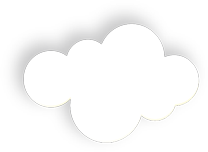 THỰC HÀNH
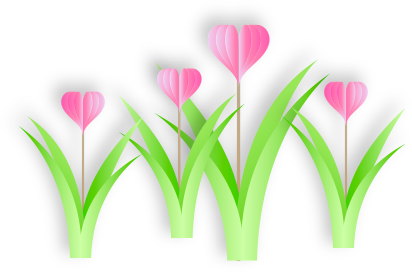 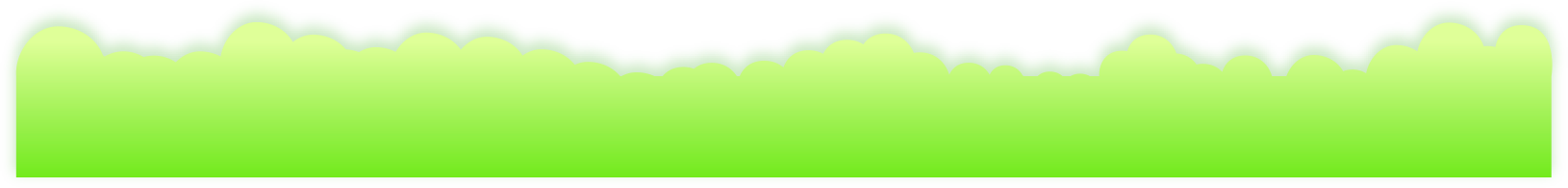 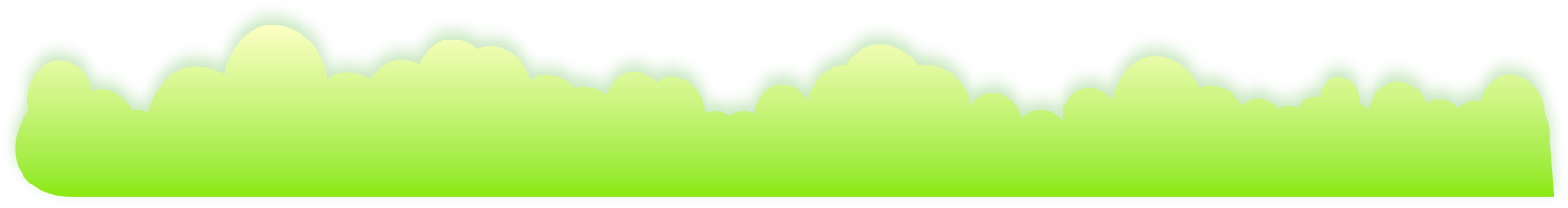 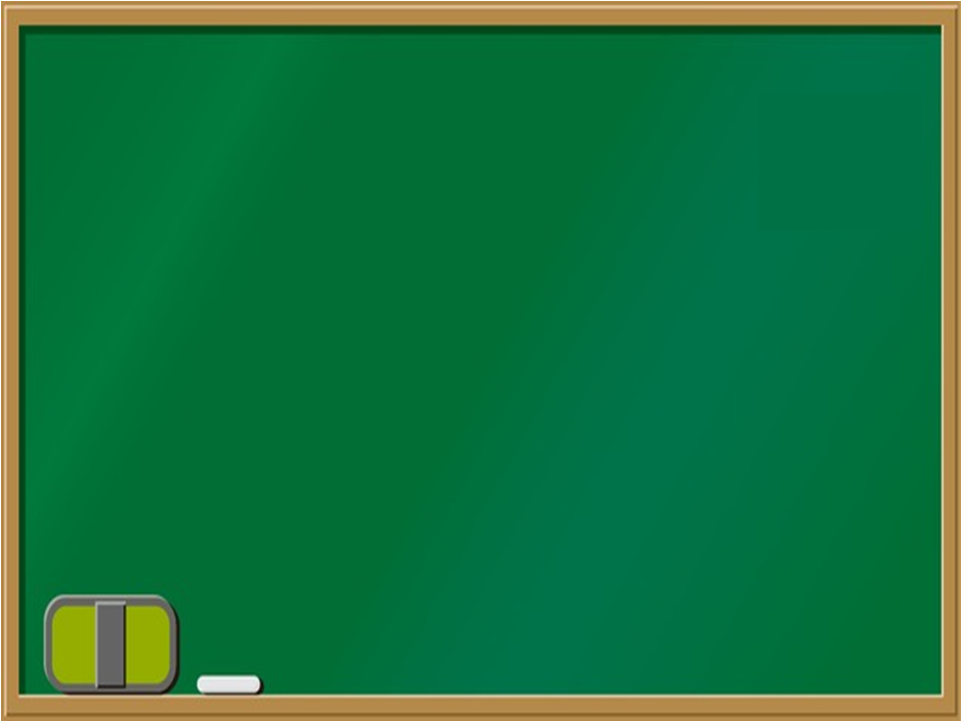 Yêu cầu khi thực hành
Không tiếp xúc trực tiếp vào nguồn điện.
 Thực hiện lần lượt các bước sử dụng quạt điện vừa học.
 Nhóm trưởng quan sát, hỗ trợ và nhận xét bạn trong quá trình thực hành.
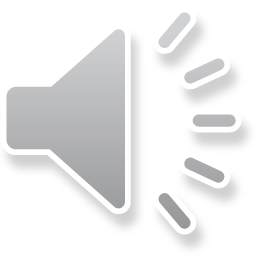 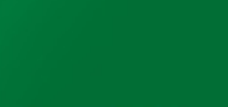 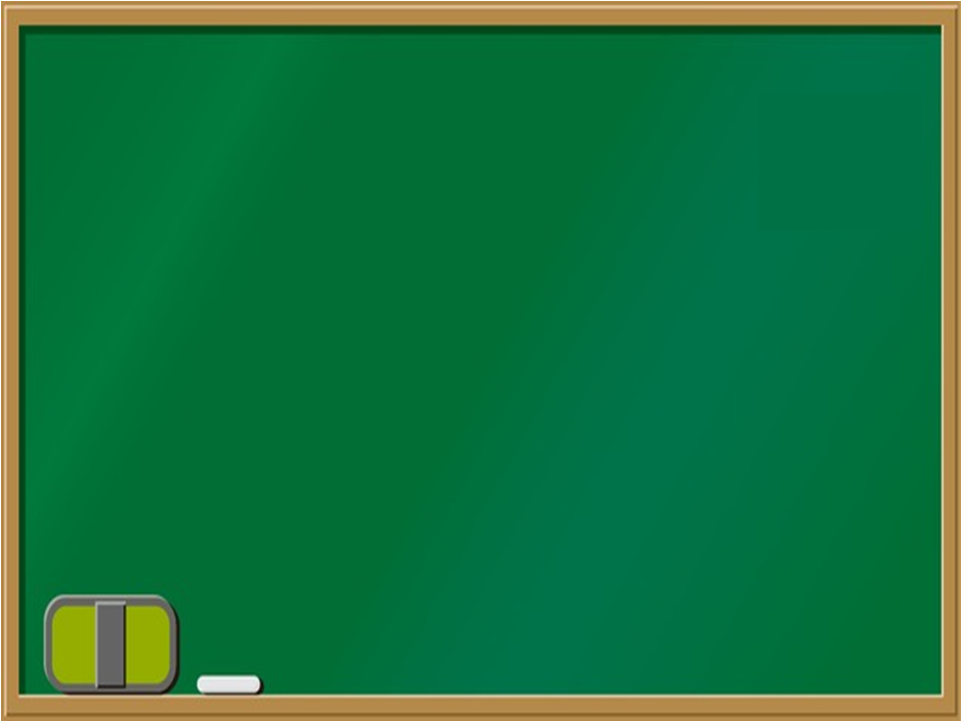 2. Sử dụng quạt điện an toàn.
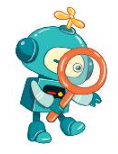 Em hãy cho biết tại sao các tình huống sử dụng quạt điện trong Hình 5 là mất an toàn?
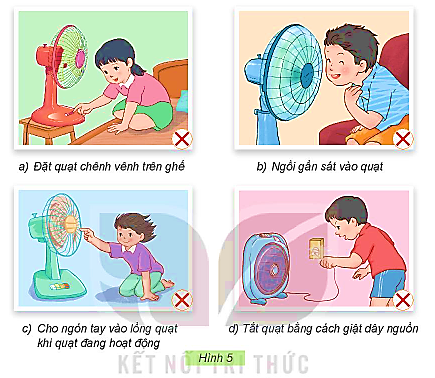 Thảo luận nhóm
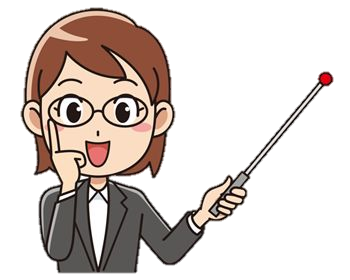 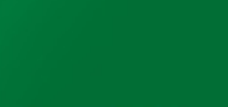 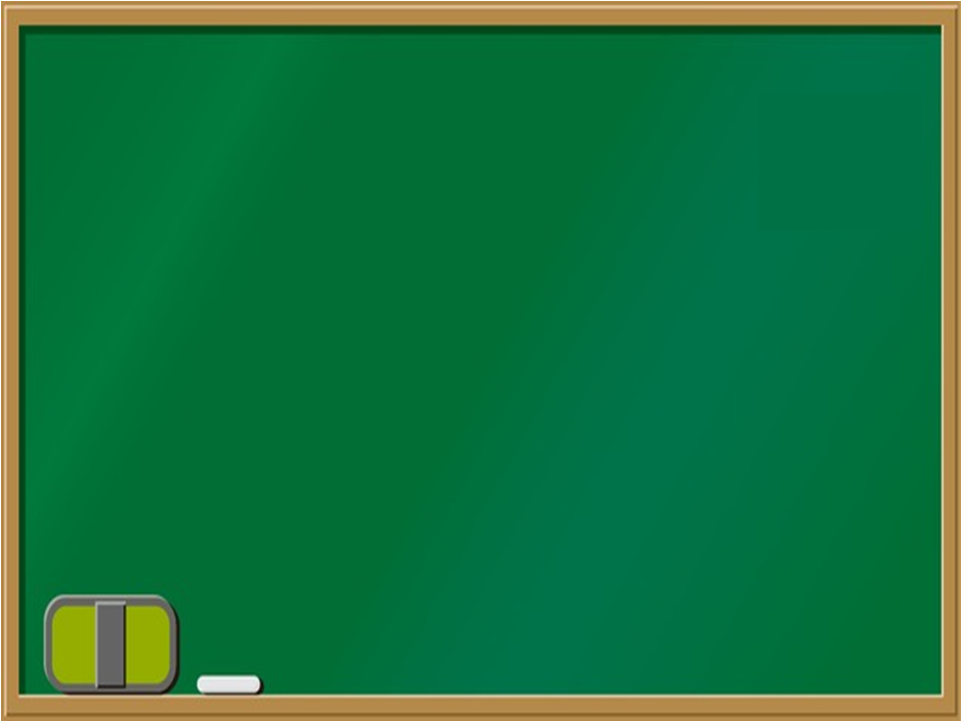 2. Sử dụng quạt điện an toàn.
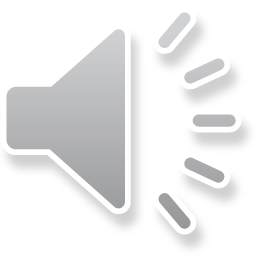 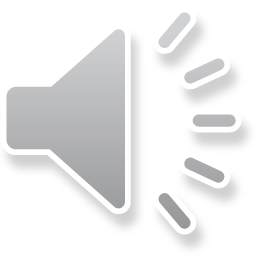 a) Đặt quạt chênh vênh trên ghế
b) Ngồi gần sát vào quạt
Có thể làm quạt dễ bị đổ, gây hỏng hóc, chập điện hoặc những sự cố khác.
Có thể làm cho khí lạnh và vi khuẩn trong không khí dễ thâm nhập vào cơ thể hoặc có thể có nguy cơ mất an toàn nếu quạt đổ vào người.
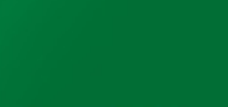 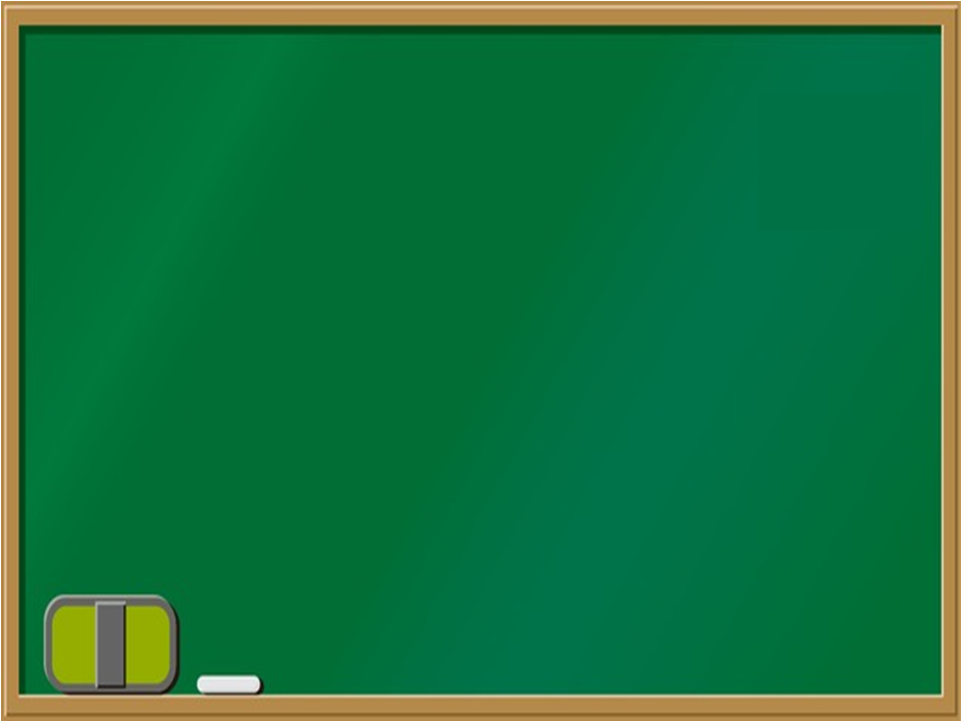 2. Sử dụng quạt điện an toàn.
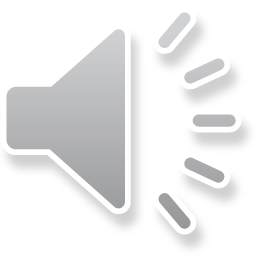 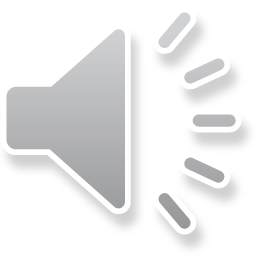 c) Cho ngón tay vào lồng quạt khi quạt đang hoạt động
d) Tắt quạt bằng cách giật dây nguồn
Có thể làm đứt dây khiến hở điện, mất an toàn, có thể bị điện giật gây nguy hiểm.
Cho ngón tay vào lồng quạt đang hoạt động rất nguy hiểm, nguy cơ bị tai nạn rất cao.
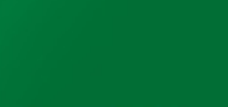 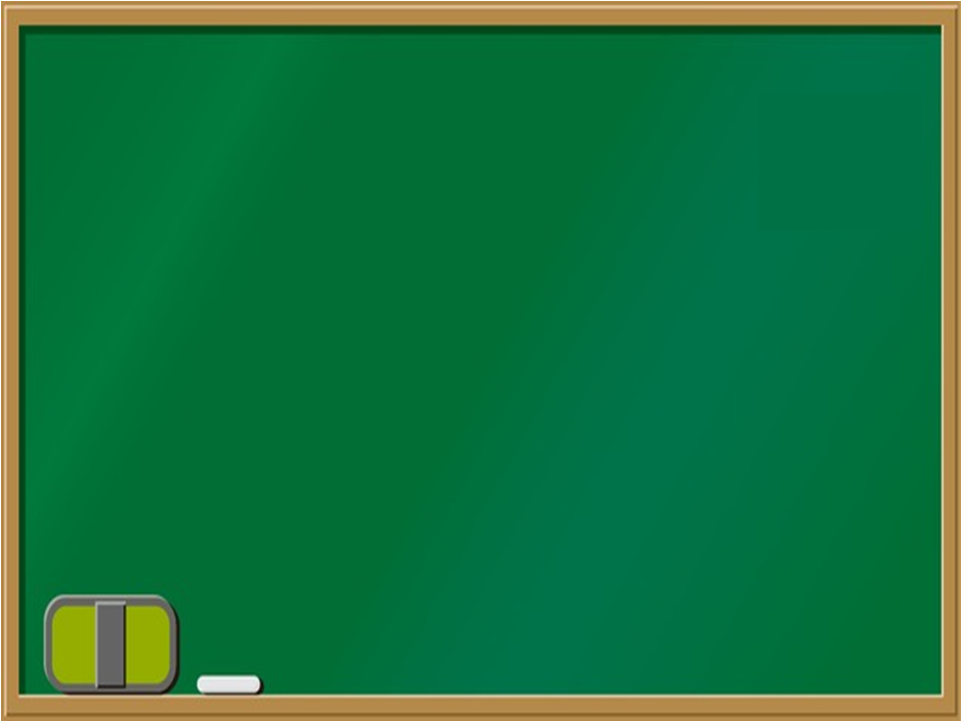 Khi sử dụng, nếu quạt điện phát ra tiếng kêu khác thường hoặc bị rung lắc, cần nhanh chóng tắt quạt và báo với người lớn để đảm bảo an toàn.
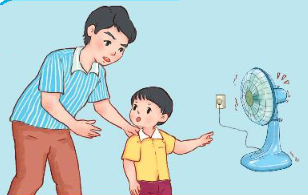 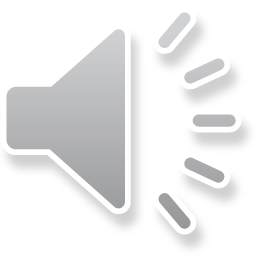 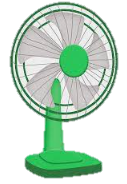 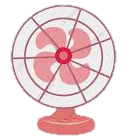 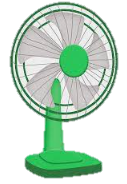 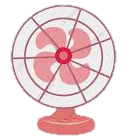 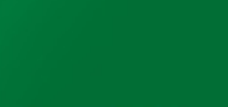 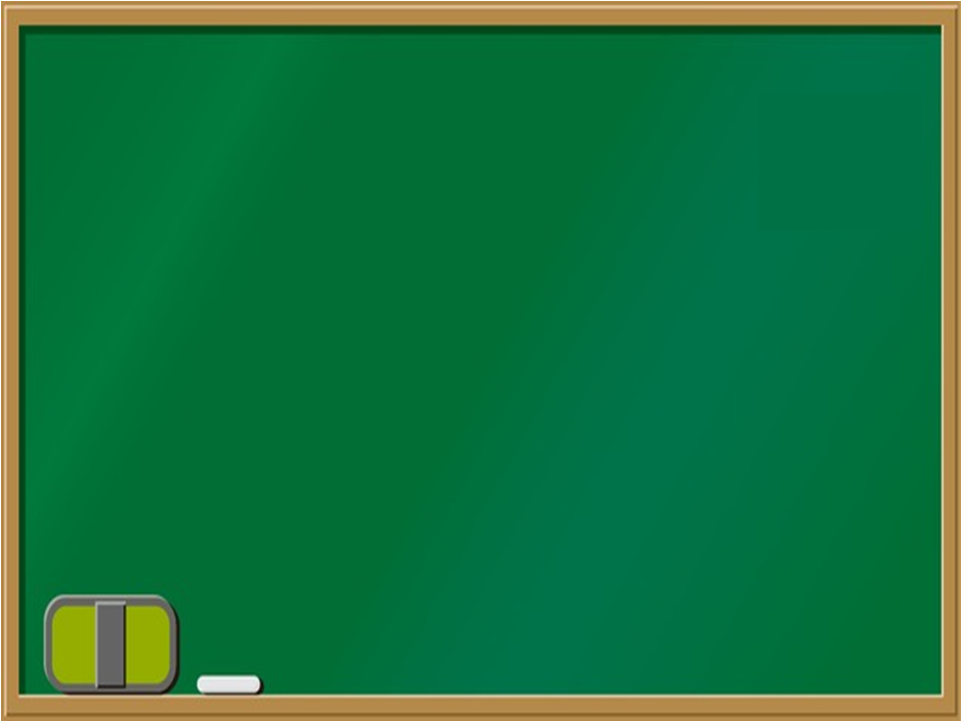 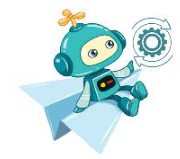 VẬN DỤNG
Em hãy chia sẻ với bạn:
- Trong gia đình em có những loại quạt điện nào? Mỗi loại quạt được dùng ở đâu và trong trường hợp nào?
- Cách sử dụng quạt điện đúng cách và an toàn.
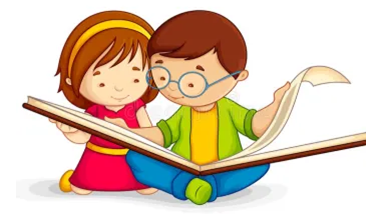 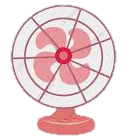 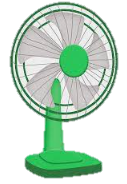 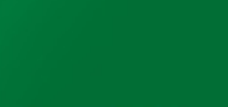 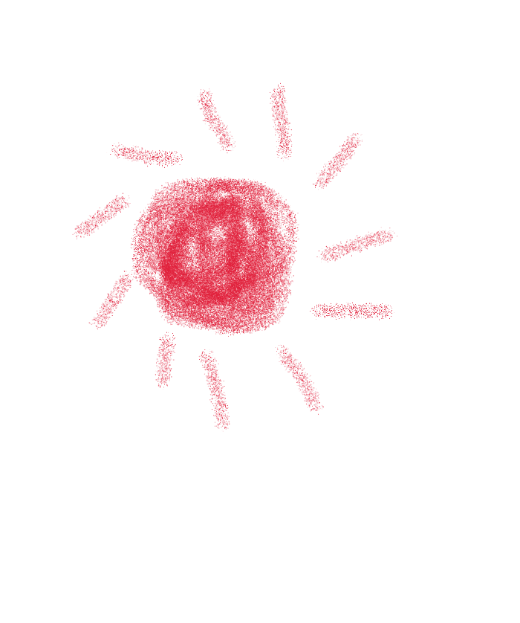 L
L
LOVE
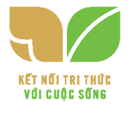 TẠM BIỆT VÀ HẸN GẶP LẠI
G
PIRCE
L
S
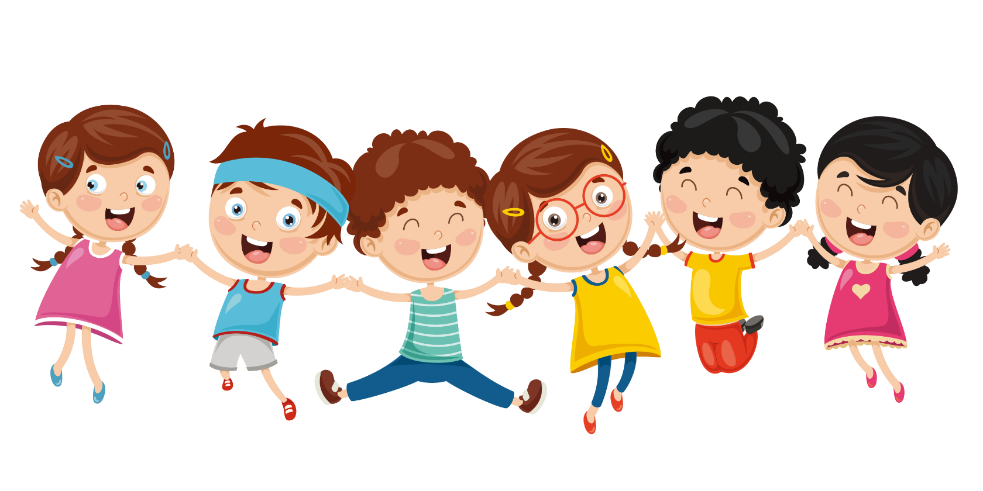 T
H
L